ASAM
Standards for Virtual Vehicle Testing
June 02, 2020
VTD Conference
Dr. Klaus Estenfeld
Managing Director, ASAM e.V.
About ASAM
Who we are and what we do
Who is ASAM e.V.
1998 Foundation of ASAM e.V.
+ 14
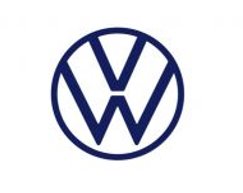 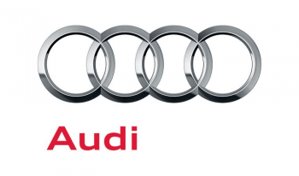 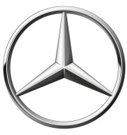 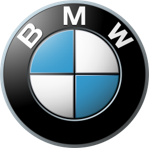 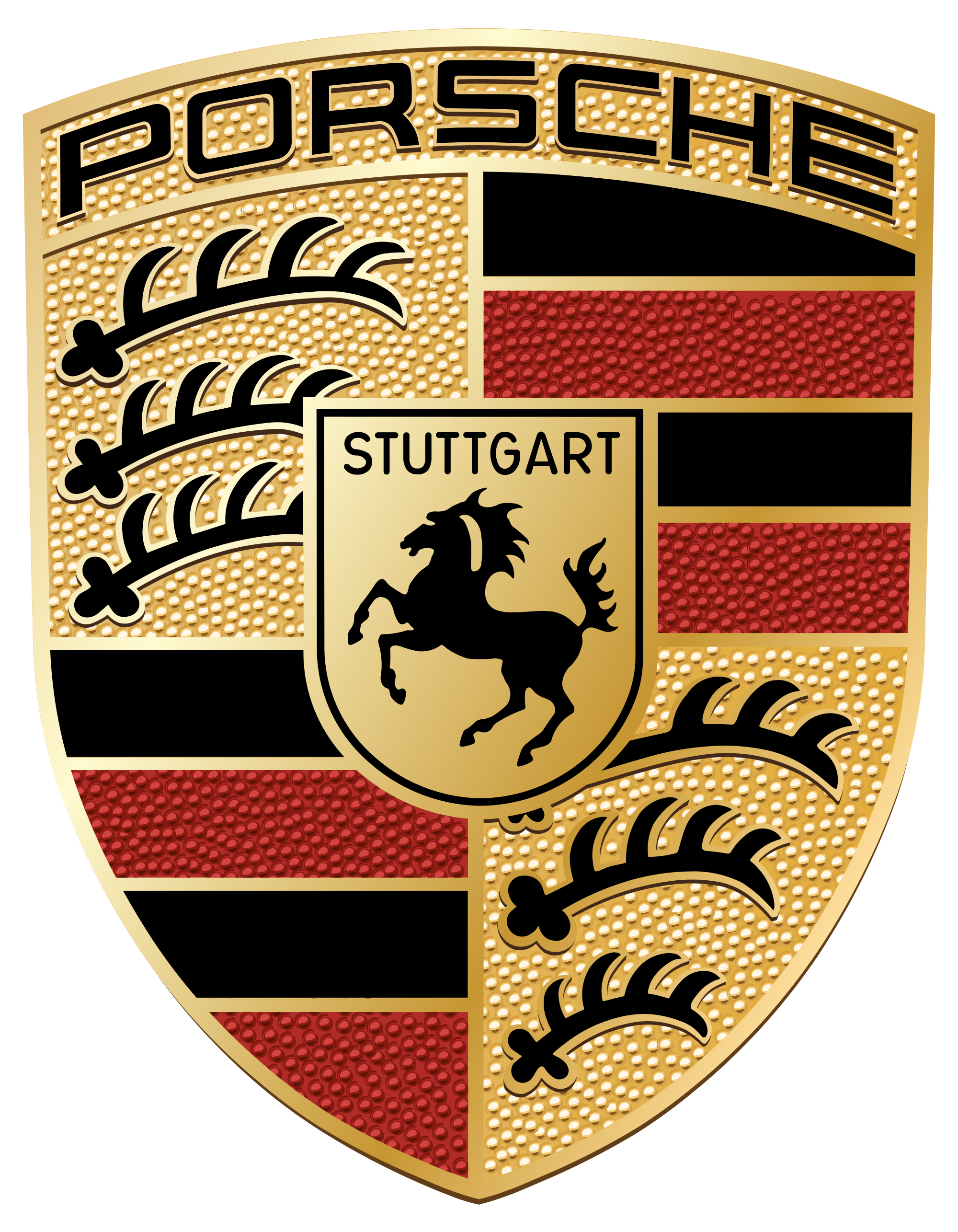 ~ 30 other members
New ASAM Members since January 2019
Currently more than 300 members from all over the world
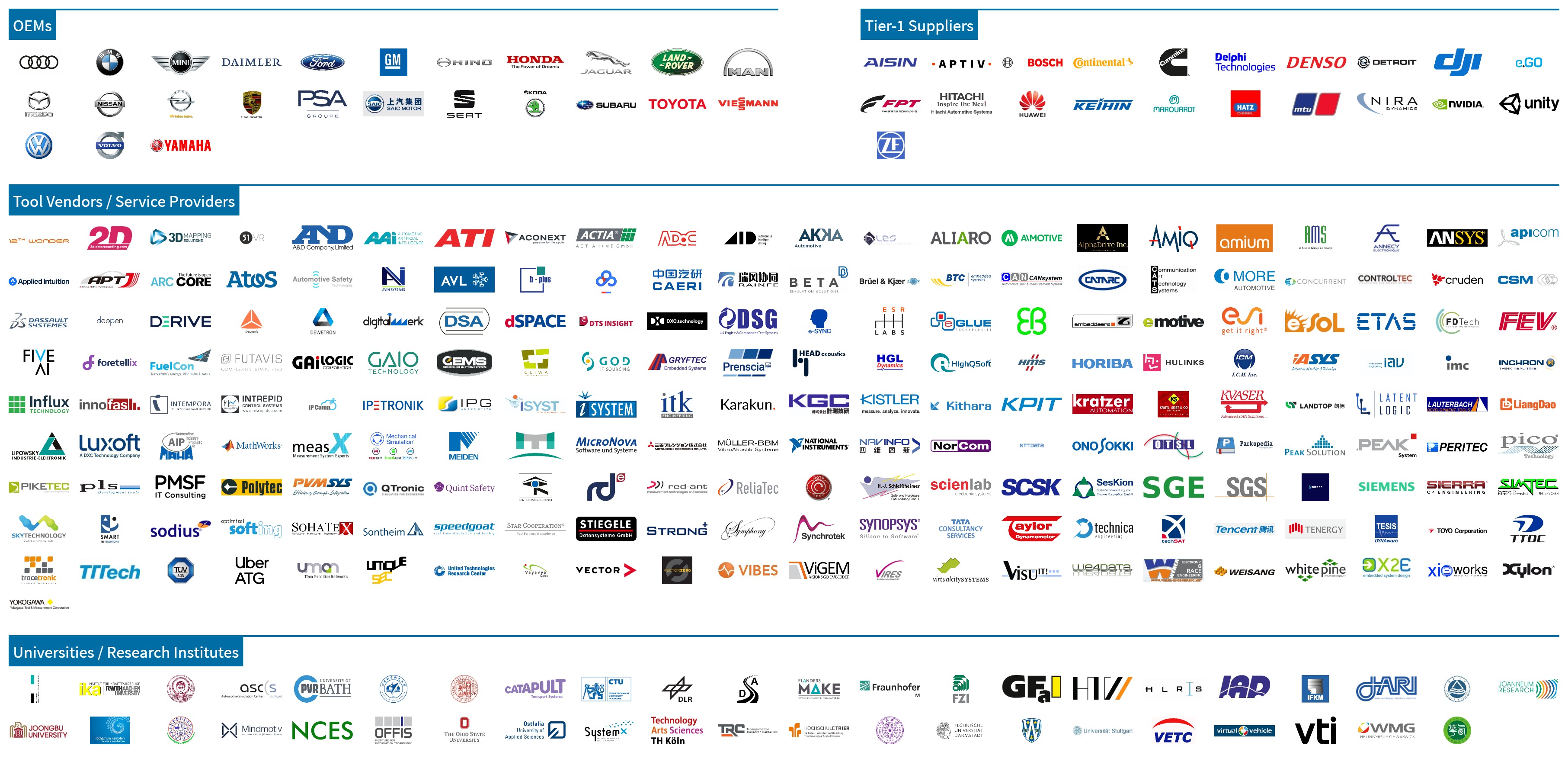 EUROPE
+ 57
CHINA
ASAM Vision:
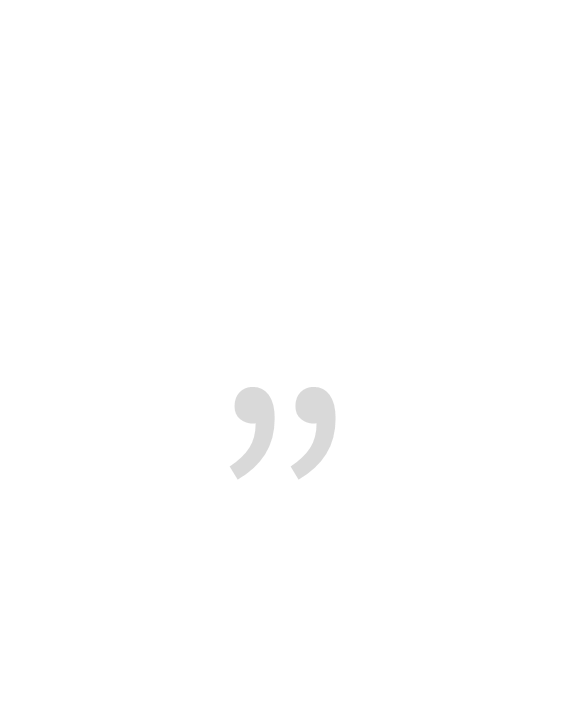 + 10
+ 12
+ 9
NORTH AMERICA
We pursue the vision that tools of a development process chain can be freely interconnected and data can be seamlessly exchanged.
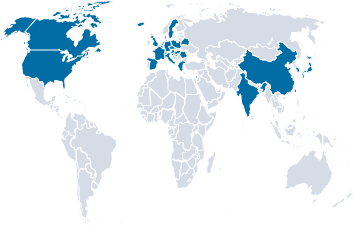 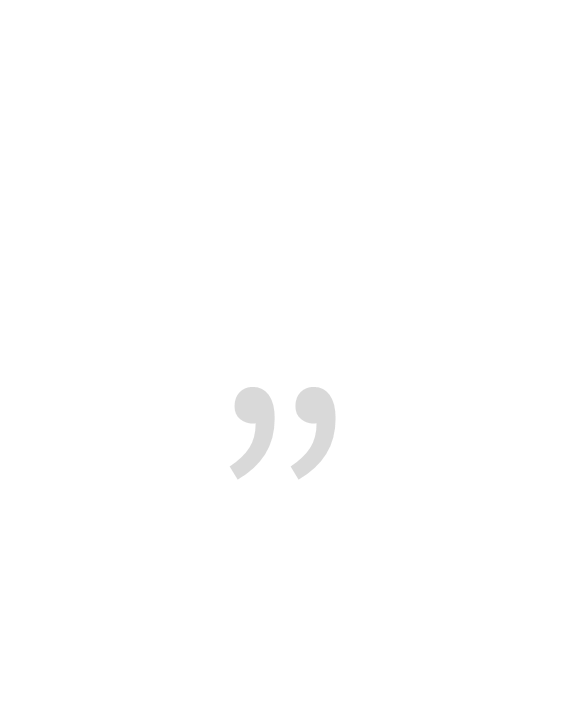 JAPAN
Rest of ASIA
Data Management & Analysis
Measurement & Calibration
Software Development
Simulation
Test Automation
ECU Networks
Diagnostics
Start of the ASAM Simulation Domain
Transfer of OpenDRIVE to ASAM in Sept. 2018
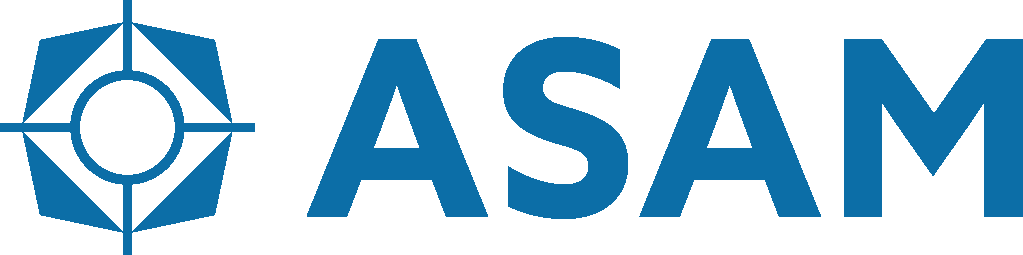 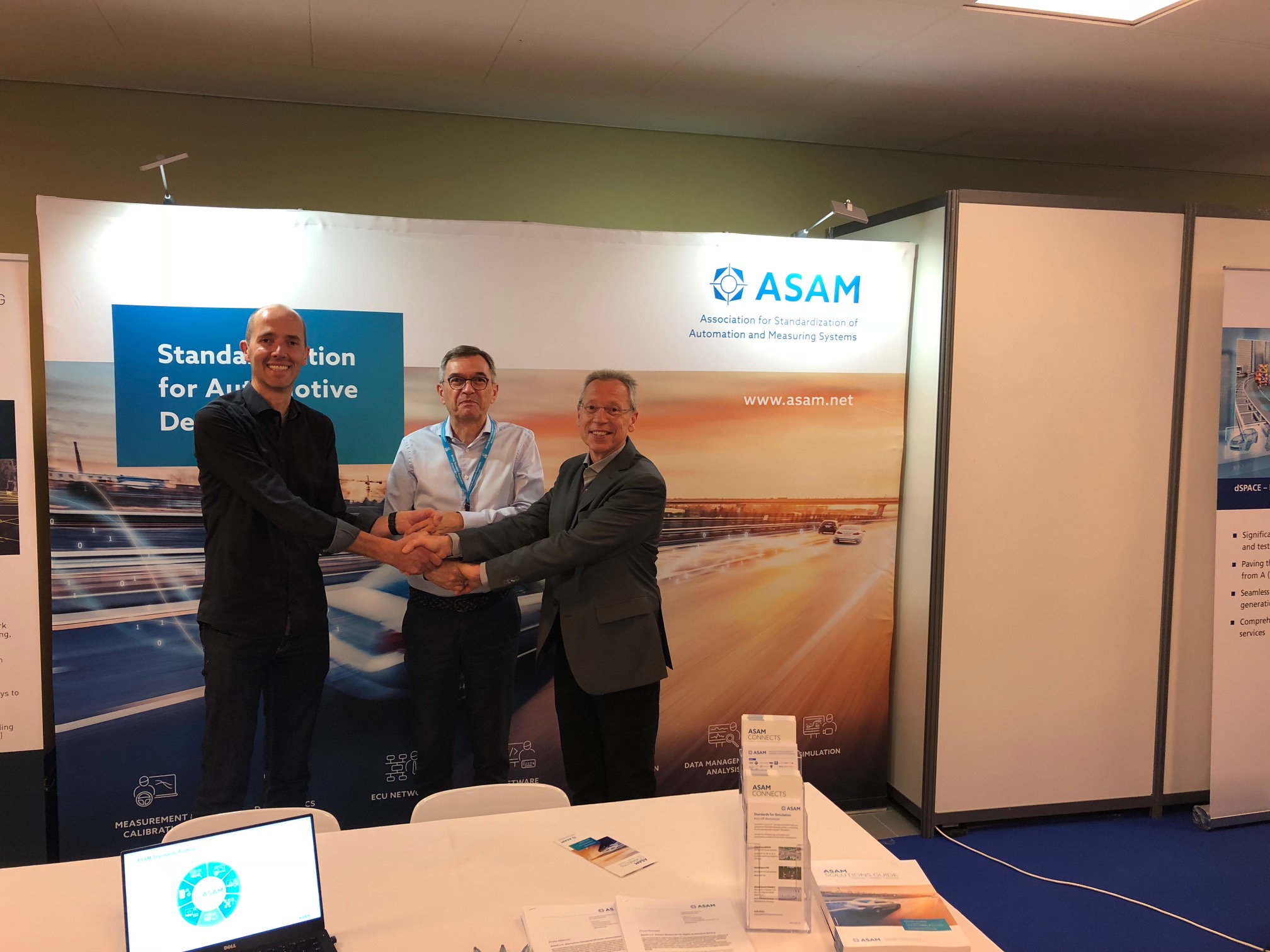 ASAM Standards Domains:
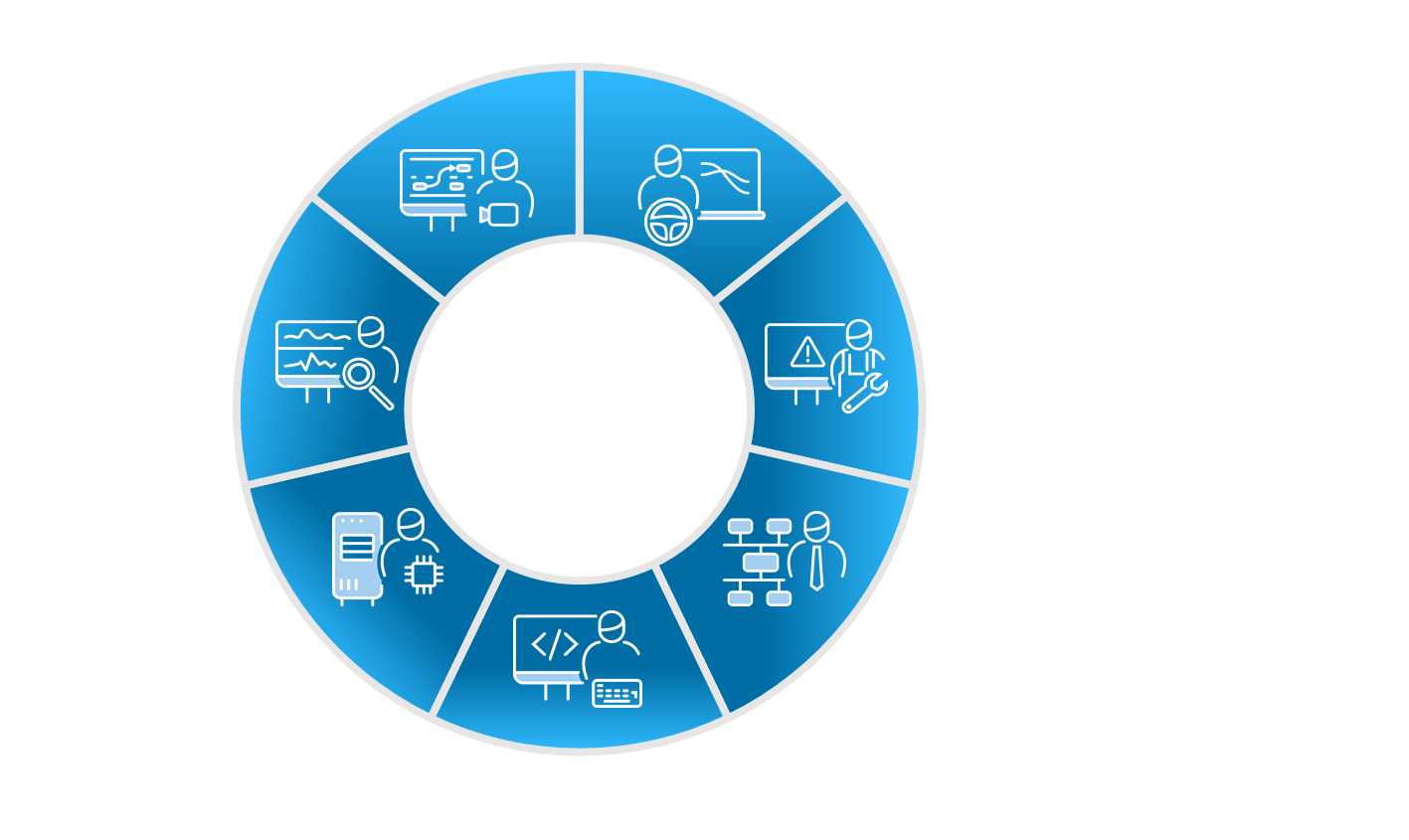 OpenSCENARIO and OpenCRG followed in Nov. 2018
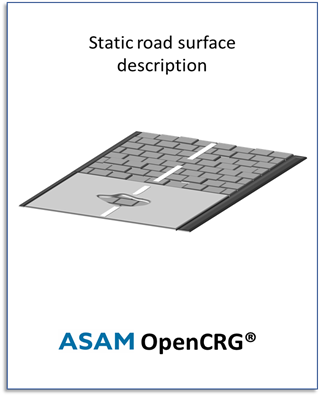 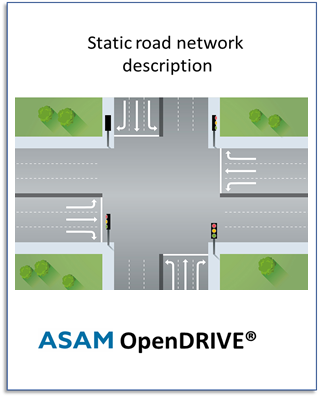 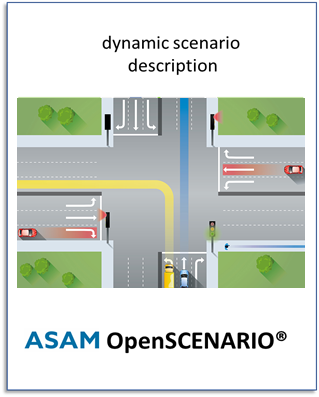 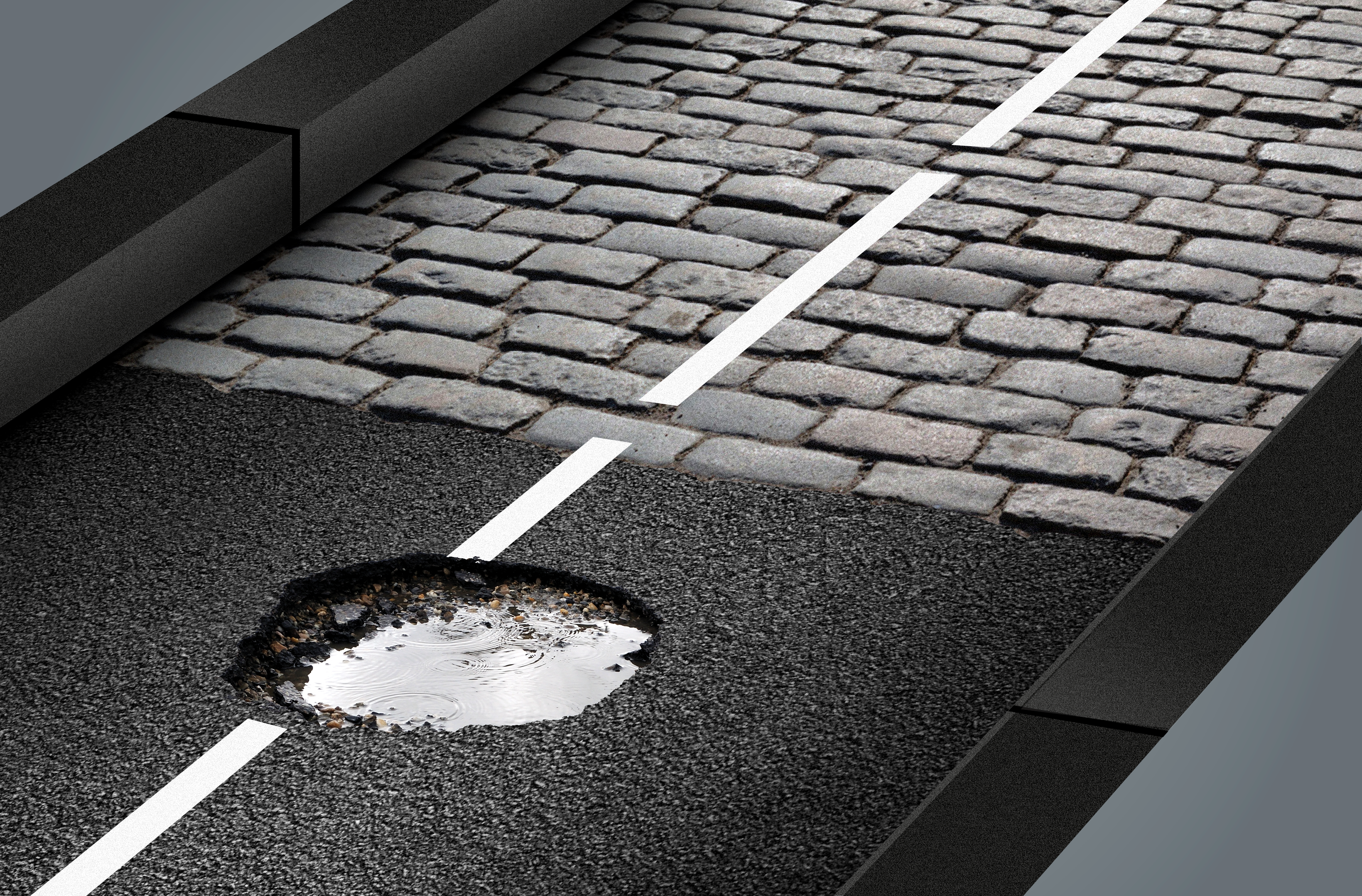 New Standardisation Initiatives in the Simulation Domain
ASAM OSI: Open Simulation Interface
Generic interface between sensor models & ground truth
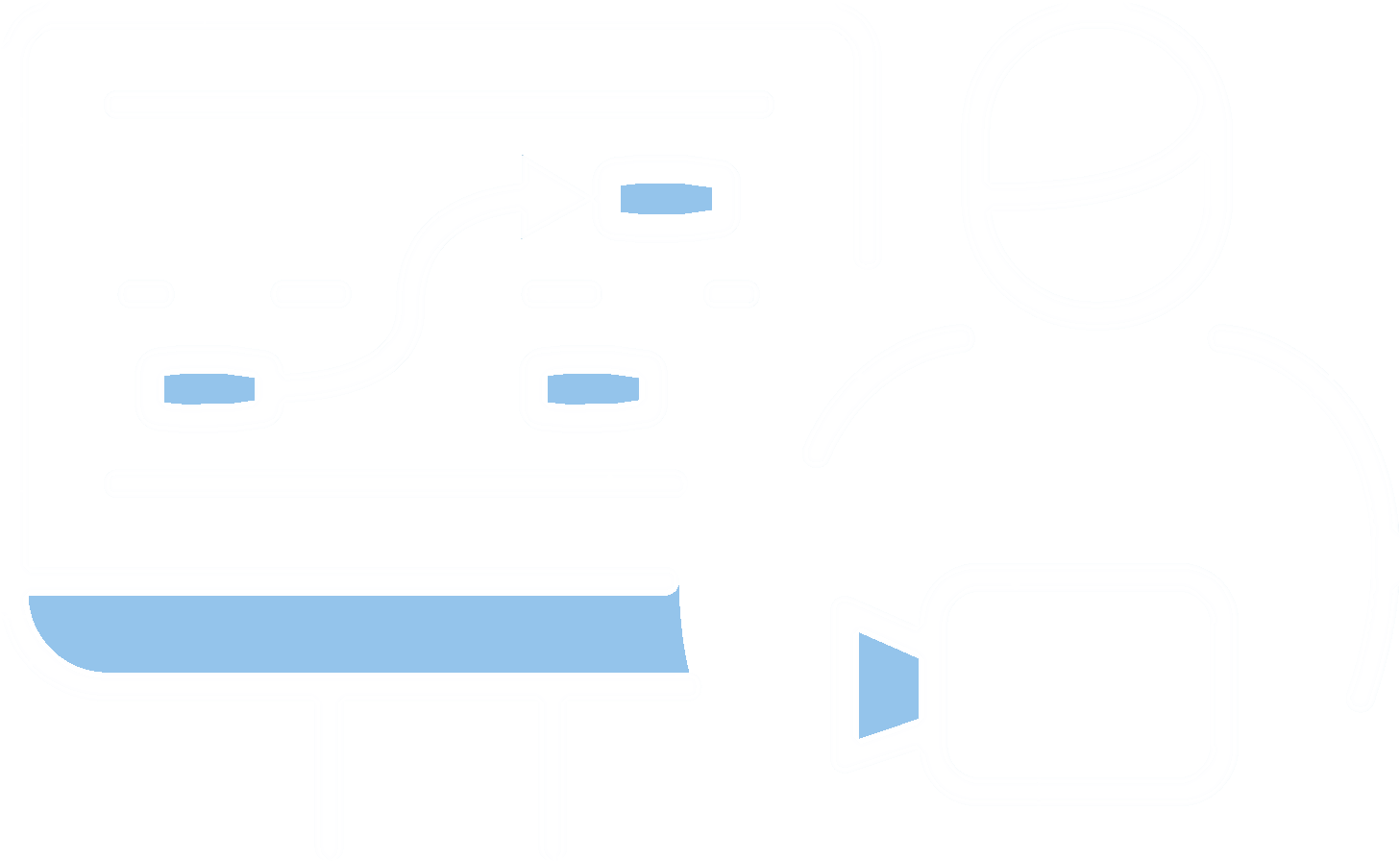 ASAM OpenODD: 
Operational Design Domain: description format for HAD
ASAM OpenLABEL:
Object and scenario labelling format and labeling user guide
ASAM OpenXOntology:
Extendable domain ontology for the ASAM simulation domain
ASAM OpenSCENARIO
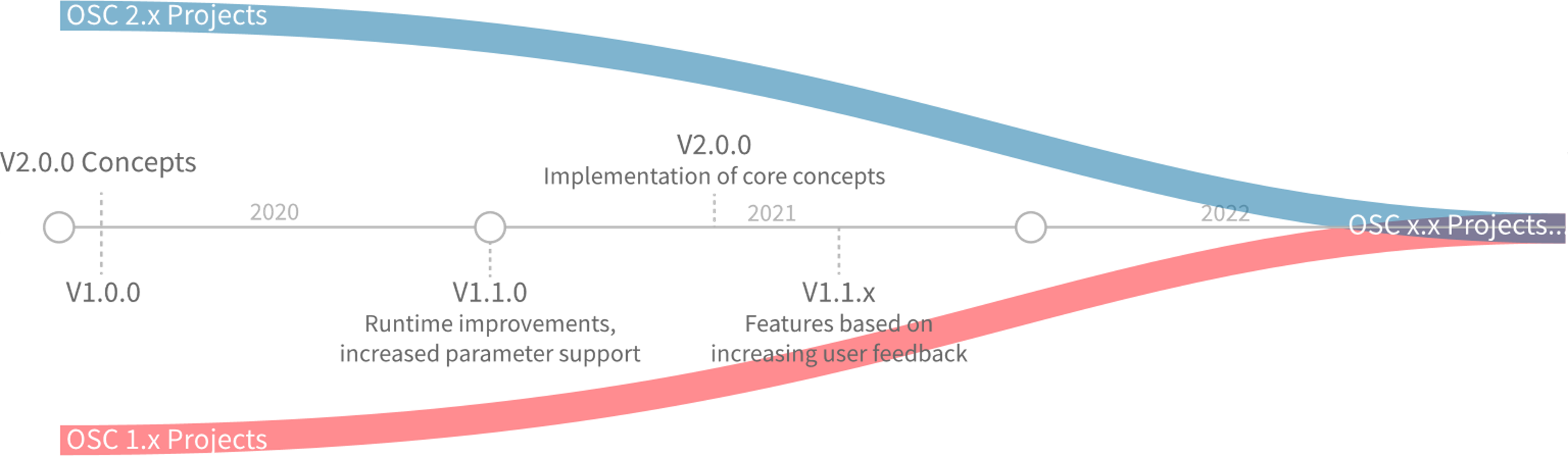 2 Projects in the proposal phase (estimated start early June)
1.x
Further develop V1.0.0
More features
Usability improvements
More documentation 
Proposal Link
2.0
Develop the concepts from the concept project
Domain Specific Language (DSL)
Framework for measurement and success criteria
Domain Model (UML or Ontology)
Proposal Link
ASAM OSI
Proposal phase (estimated start early June)

Open source development (contributions from non-members allowed)

4 Working Groups:
Physical sensor modeling
Representation of traffic participants & infrastructure
Harmonisation with OpenX
Performance & packaging

Proposal Link
ASAM OpenLABEL
Concept Project started April 2020 (runtime 6 months)

> 40 companies participating

Focus on the HOW to label Provide labeling formats that can be linked to e.g. an ontology for the WHAT

Allow for labels of objects of interest & scenarios

2 deliverables:
Concept paper for OpenLABEL 
List of requirements for the ASAM OpenXOntology project
ASAM OpenXOntology
Proposal phase (estimated start early June)

Domain Ontology: Definition of domain relevant terms and the possible relationships between them

Goal: Link OpenX standards through a common ontology increased inter-compatibility

Deliverables:
Core ontology for ASAM OpenX domain 
Guidelines on integration into current and existing standards
Migration/phasing examples for each OpenX standard
Document containing guidelines on extension of the ontology

Proposal link
ASAM OpenODD
Proposal phase (estimated start August)

Ideation Workshop end of April 2020

High interest 100 Participants

Standardized format for definition of Operational Design Domains (ODDs)
ASAM OpenX: Overview
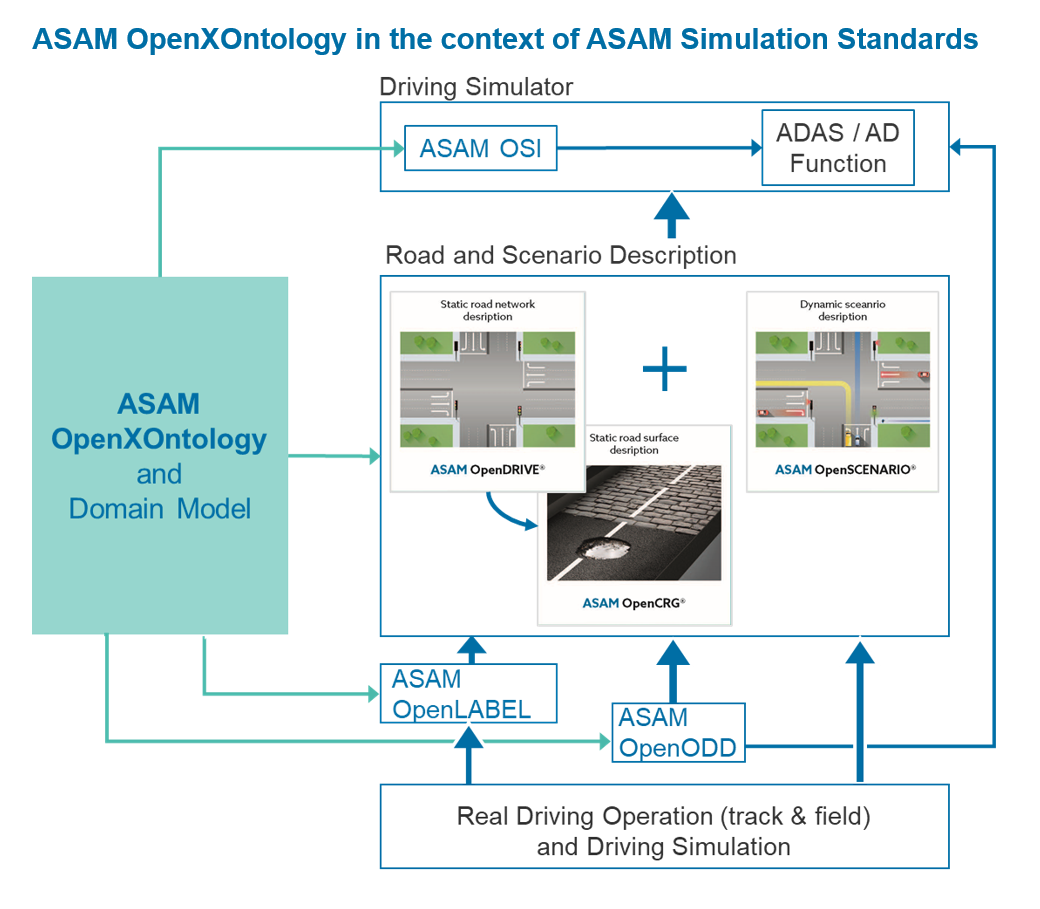 Timeline 2020 / 2021
V1.6.0
Next standard development
Concept project
Further development
V1.0.0
Further development:        V1.x
Concept project
Further development:        V2.0
Further development project
Concept project
New standard development
New standard or concept development
New standard or concept development
Whitespot analysis
New standard development
Releases:ASAM OpenDRIVE 1.6.0ASAM OpenSCENARIO V1.0.0ASAM OpenSCENARIO Concept
ASAMInternational Conference 2019
Releases:ASAM OpenCRGASAM OpenLABEL ConceptASAM OpenDRIVE Concept
Thank you for your attention!
Dr. Klaus Estenfeld

ASAM e.V.

Phone: +49 151 64631204
Email: klaus.estenfeld@asam.net